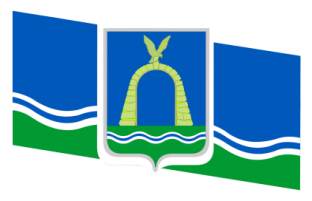 «О бюджете города Батайска
 на 2018 год и на плановый период 2019 и 2020 годов»
Основные направления бюджетной, налоговой и долговой политики города Батайска на 2018-2020 годы
Основа формирования проекта бюджета города Батайска на 2018-2020 годы
Прогноз социально-экономического развития города Батайска на 2018-2020 годы
Муниципальные программы города Батайска
Основные параметры бюджета города Батайска на 2018 -2020 годы, млн.рублей
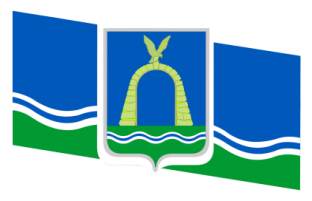 Структура доходов бюджета города Батайска в 2018 году
30%
62%
8%
Основные налоговые и неналоговые доходы бюджета города Батайска в  2018 году (тыс.рублей)
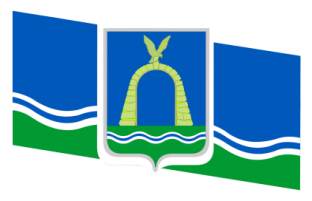 Структура межбюджетных трансфертов, предоставляемых бюджету города Батайска в 2018 году
РАСХОДЫ БЮДЖЕТА
РАСХОДЫ БЮДЖЕТА 
РАСПРЕДЕЛЕНЫ ПО:
11 разделам бюджетной классификации
10 главным распорядителям
20 муниципальным программам
Доля муниципальных программ в общем объеме расходов, запланированных на реализацию муниципальных программ города Батайска в 2017 году
Развитие культуры – 6,2%
Информационное общество – 1,2%
Безопасный город – 0,2%
Развитие образования – 54,3%
Развитие здравоохранения – 0,84%
Защита населения и территории от ЧС – 1,1%
Охрана окружающей среды и благоустройство–3,1%
Развитие муниципального управления – 0,06%
Социальная поддержка граждан –
 19,9%
Управление муниципальной собственностью – 0,6%
Молодежь города Батайска – 0,03%
Развитие транспортной системы – 6,8%
Доступная среда – 0,0%
Развитие физической культуры и спорта 0,4%
Обеспечение качественными услугами ЖКХ – 1,6%
Экономическое развитие – 0,01%
Обеспечение доступным комфортным жильем населения  -2,3%
Управление муниципальными финансами – 0,4%
Формирование современной городской среды 0,4%
Обеспечение общественного порядка – 0,4
Структура расходов бюджета города Батайска в 2018 году